Fundamentals of Sensation and Perception
Erik Chevrier
September 8th, 2015
Who am I?
Erik Chevrier
Part time professor in Sociology and Psychology
PhD student in Humanities (Sociology & Social Economics)
Masters in Psychology and Communications
B.A Honours in Psychology

Taught sensation and perception to youth
Experienced musician
Videographer
Former Magician
What about you?
Who are you?
Course Information
Lectures:	Tuesday: 6 PM – 8:30 PM	
Classroom: 	CC – 111
Office:		H – 1125.12	
Office Hours:	by appointment
Email:		professor@erikchevrier.ca	
Course web address: www.erikchevrier.ca
Course Description
This course gives you insights into the complexity and the beauty of the physiological and psychological mechanisms of your sensory systems. We explore the age-old question of how information about the world is acquired by the visual and auditory systems (and others) and used together with stored information to create an ongoing representation of the world. 
We begin the course with an overview of the methodologies, theories and overriding assumptions within the field of sensation and perception. We then look at the way attention and awareness guide what we experience and understand about our environment. We also learn about sound by exploring sound waves, the anatomy of ears and by discovering how our brain perceives auditory signals. Finally, we look at how the visual system functions, the anatomy of the eyes and how our optic nerve and brain communicate. 
In this course, we focus primarily on a biological perspective, although we also explore other fields like philosophy, communications studies and social psychology to contextualize the way people sense and understand the world. Furthermore, we use hands on examples, especially magic and illusions, to introduce topics throughout the course.
Schedule
PART 1
 
September 8th		Course overview / Introduction to Perception 	
September 15th 		NO CLASS! Erik Presentation 7th floor of Hall Building	
September 22nd		Foundations of Sensation and Perception		Chapter 1
September 29th 		Attention and Awareness			Chapter 8
October 6th 		Sound and the Ears				Chapter 9
October 13th		The Auditory Brain				Chapter 10
October 20th 		Perceiving Speech and Music			Chapter 11
 
October 27	                 Midterm Exam
Schedule
PART 2
 
November 3rd 		Light and the Eyes					Chapter 2	
November 10th 		Visual Brain  					Chapter 3
November 17th 		Recognizing Visual Objects				Chapter 4
November 24th 		Perceiving Colour 					Chapter 5
December 1st 		Class Presentations						
 
FINAL EXAM
Materials
REQUIRED TEXT
 
Yantis, S. (2013). Sensation and Perception. Worth Publishers.
Book Companion website: http://bcs.worthpublishers.com/yantis1e
 
PsychPortal for Sensation and Perception by Yantis, S (use activation code bundled with textbook) http://courses.bfwpub.com/yantis.php
 
Additional materials (lecture notes and readings) will be posted on the class website.
Assessment
Exam 1						40%
Exam 2 						40%
Group Project					10%
Class Participation				10%
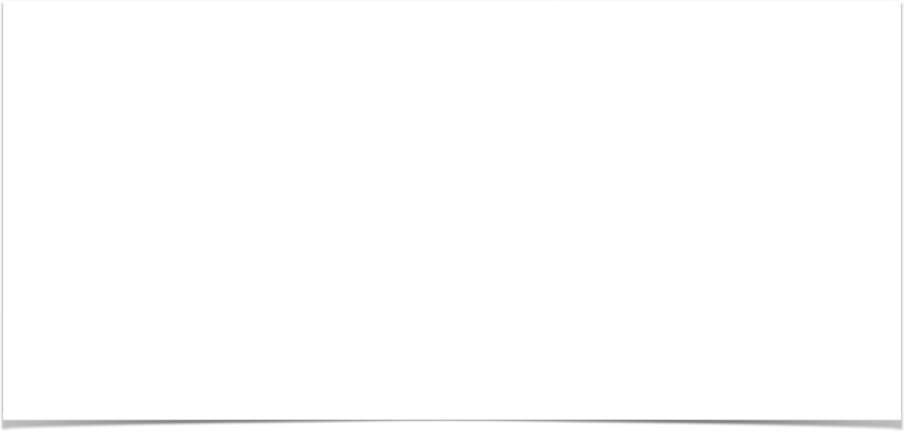 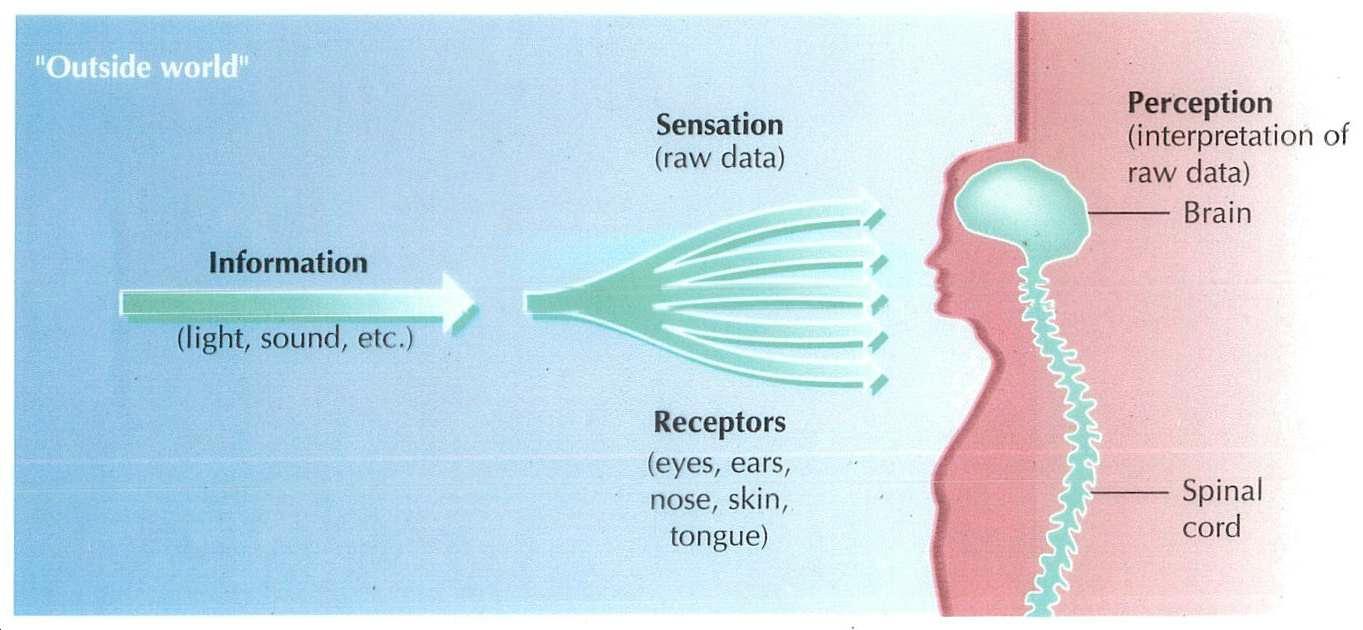 Sensation and Perception
Sensation and Perception
Sensation and Perception
Sensation – The initial steps in the perceptual process, whereby physical features of the environment are converted into electrochemical signals that are sent to the brain for processing.
Perception – The later steps in the perceptual process, whereby the initial sensory signals are used to represent objects and events so they can be identified, stores in memory, and used in thought and action.  

Sensation and perception are the primary mechanisms for all psychological principles!
Information Processing Model
Senses
The Five Senses
	Vision	Hearing	Touch	Smell	Taste

Are there any other senses?
Senses
The Five Senses
	Vision	Hearing	Touch	Smell	Taste

	Sense limb and body position	Pain	Skin temperature	Balance	Body Movement
Dimensions of Senses
Vision
Brightness, colour, shape, texture
Audition
Loudness, pitch, location
Gustation
Sweet, salty, bitter, sour, texture, spiciness, 
Body Senses
Pain, limb and body position, temperature, balance, body movement
Olfaction
Odor
Body States
Hunger, thirst, muscle fatigue
Optical Illusions - Video
Optical Illusion Show how we See
Optical Illusions
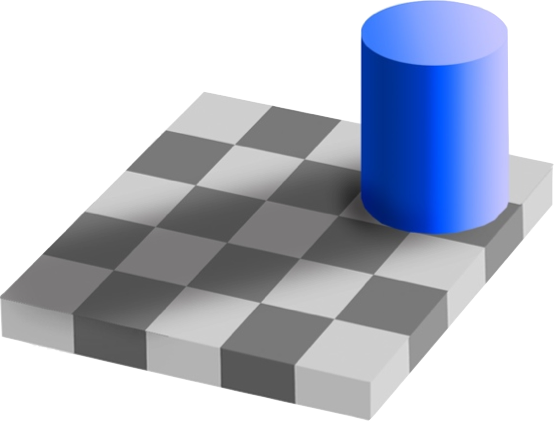 Optical Illusions
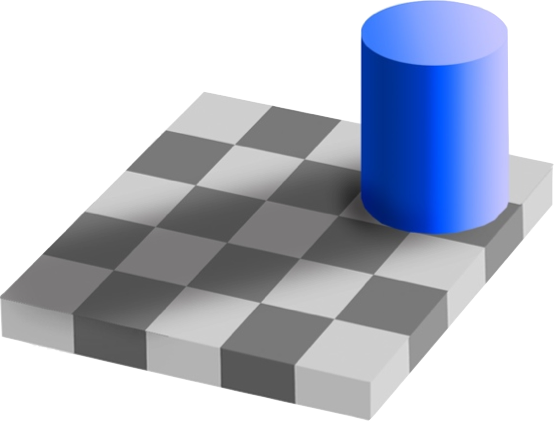 Optical Illusions
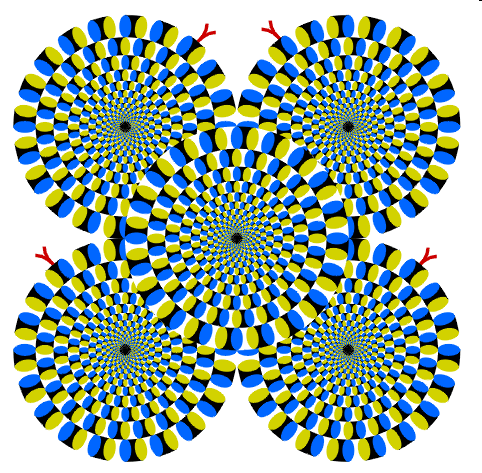 Perception is Subjective
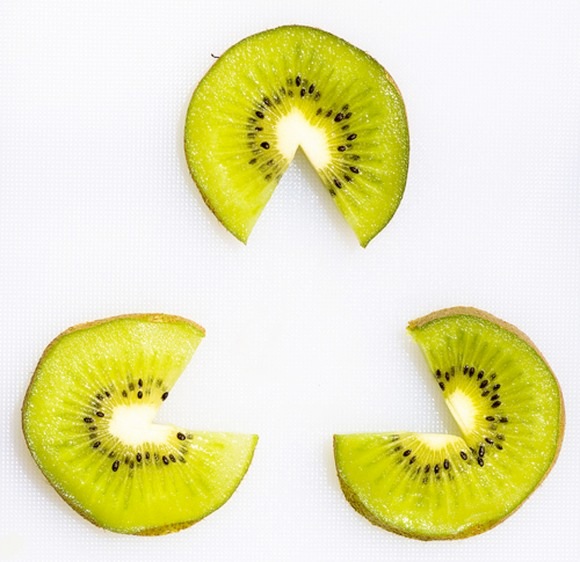 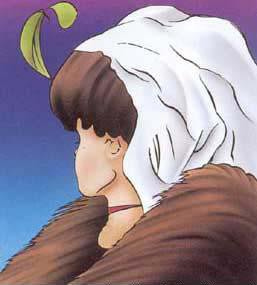 Perception is Subjective
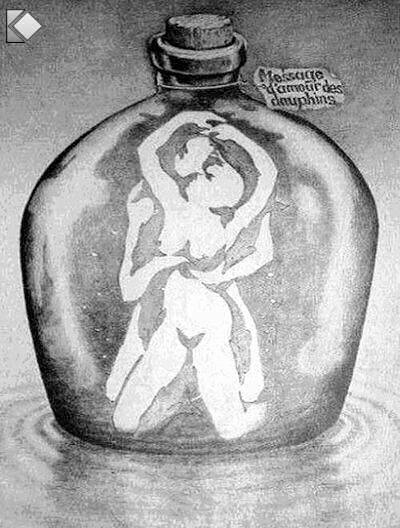 Perception is Subjective
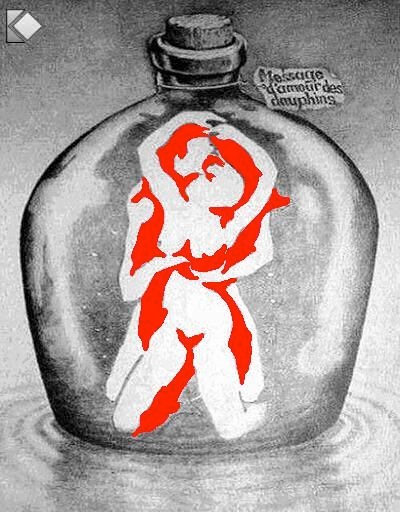 Attention and Awareness are Important
Seeing the world that isn’t
The Art of Misdirection
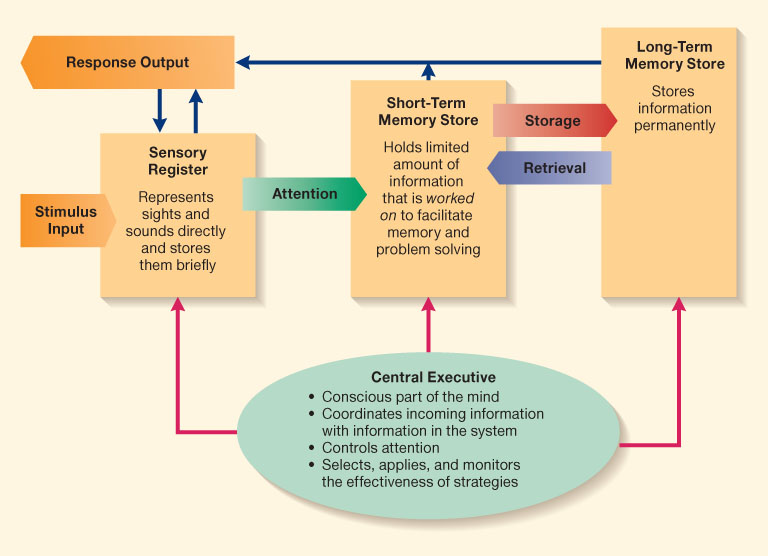 Music and Mood
Experiment 1
Experiment 2
Experiment 3
Experiment 4



Mental and Emotional Effects of Music
Images, Sound and Mood
Experiment 1
Experiment 2
Experiment 3
A Little Test!
Reality & Representations
How do you know if the things we sense and perceive are real?

Do we see reality as it is?